TOÁN 1
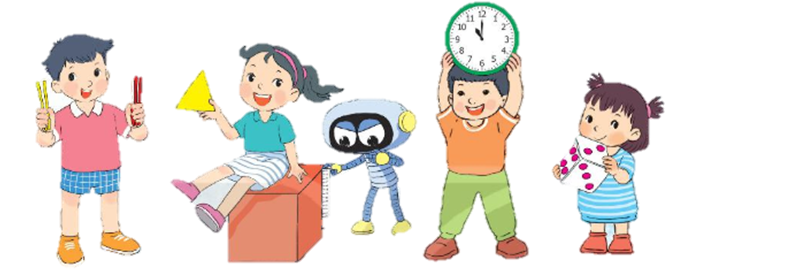 Chào các bạn!
Mình là thỏ con. Hôm nay các bạn giúp mình thu hoạch những củ cà rốt tươi ngon trong vườn nhé ^^
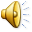 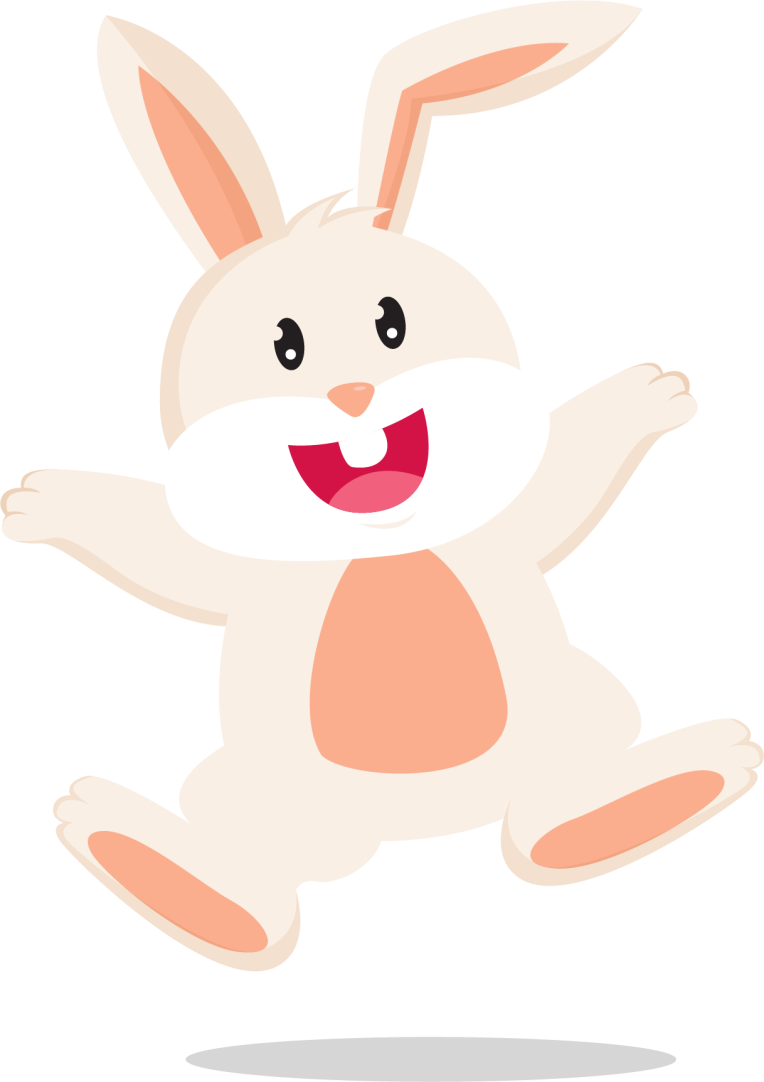 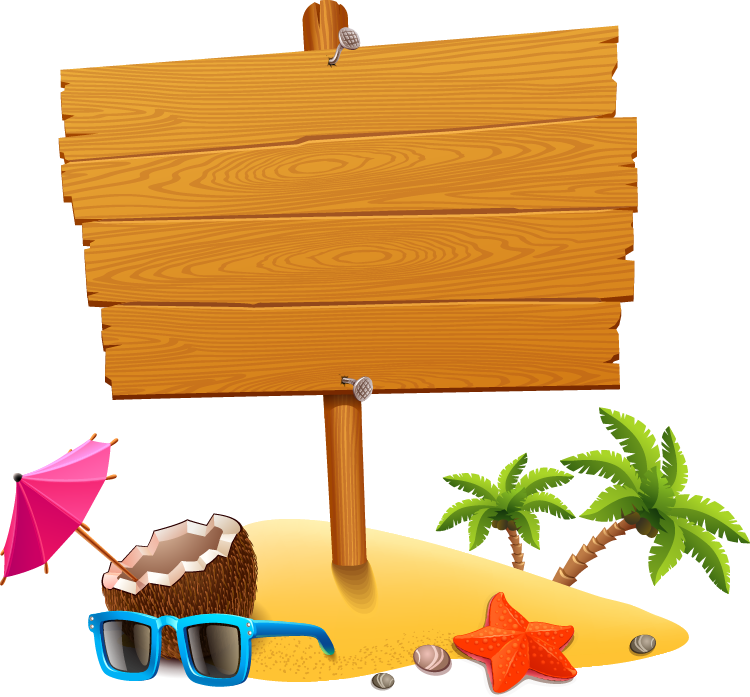 PLAY
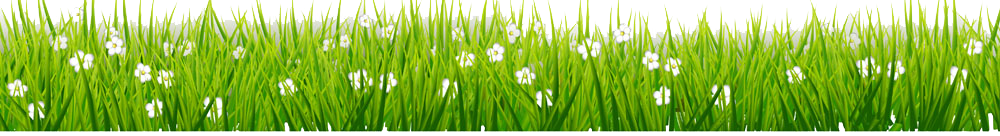 Click vào củ cà rốt để đi đến câu hỏi
Ở slide câu hỏi, click vào chú thỏ để quay về slide này.
Khi thỏ nhổ hết 5 củ cà rốt, click vào ngôi nhà để đi đến bài học.
Xoá Text Box này đi khi thầy cô đã thử thành công.
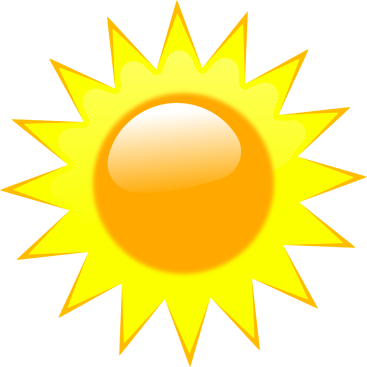 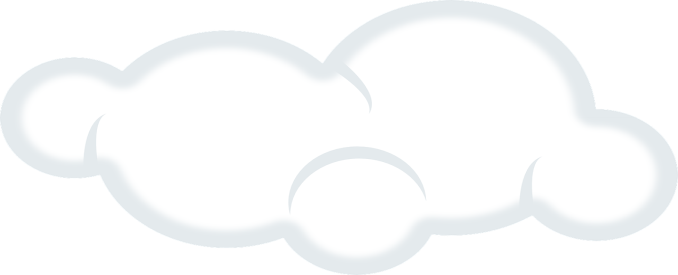 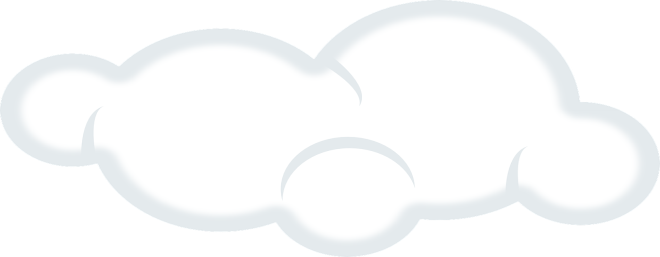 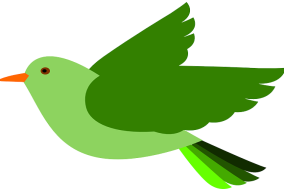 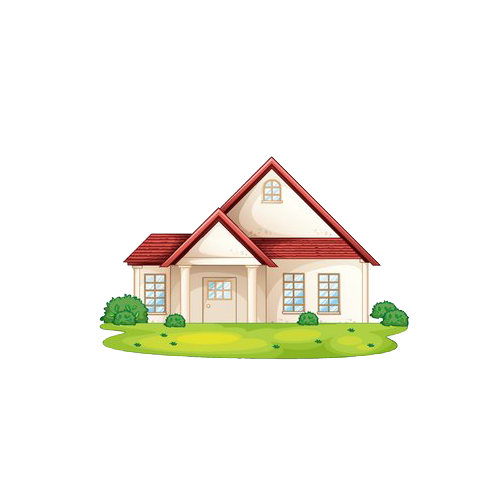 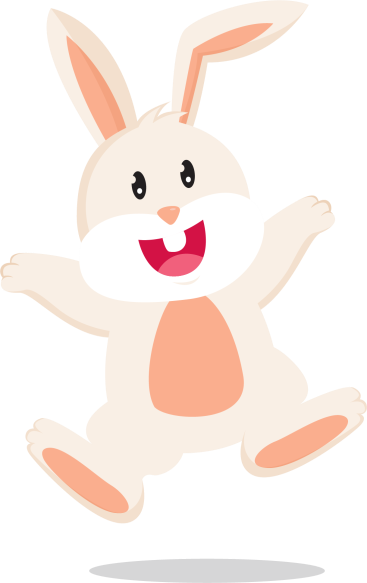 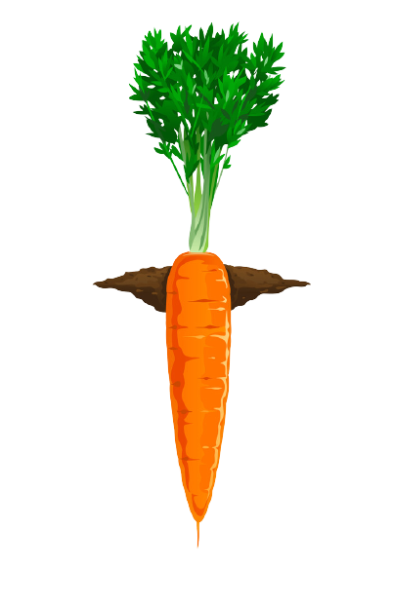 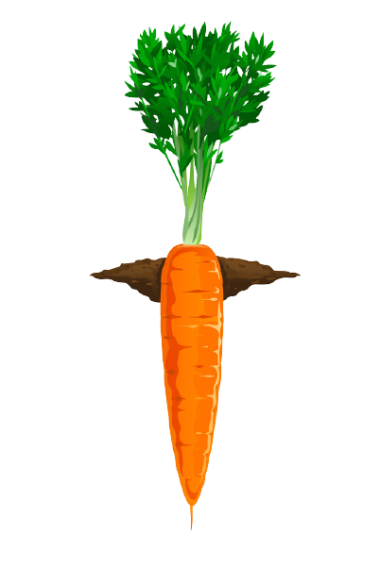 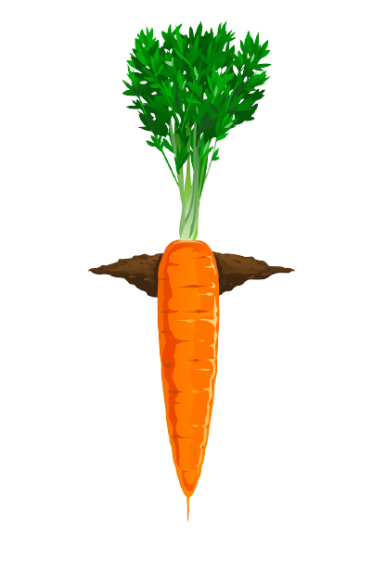 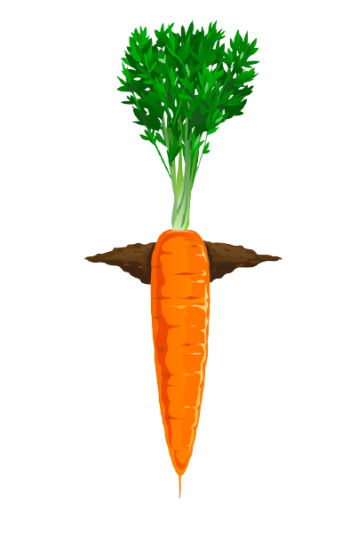 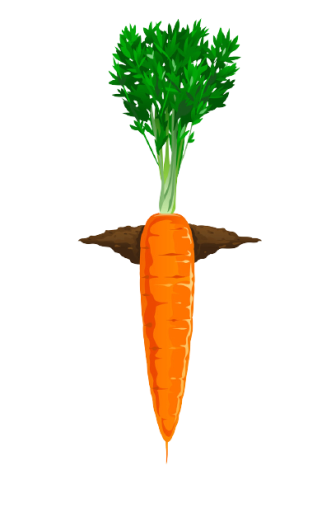 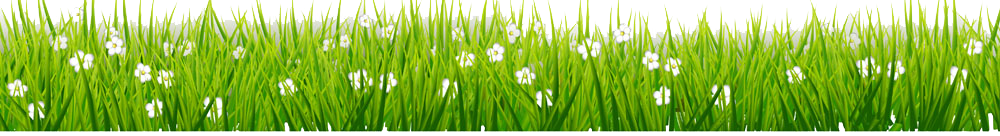 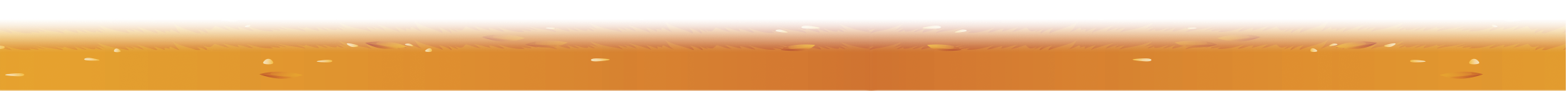 >, <, = ?
3
?
1
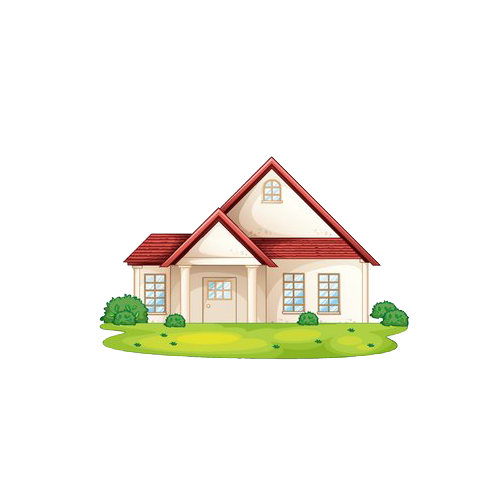 3
>
1
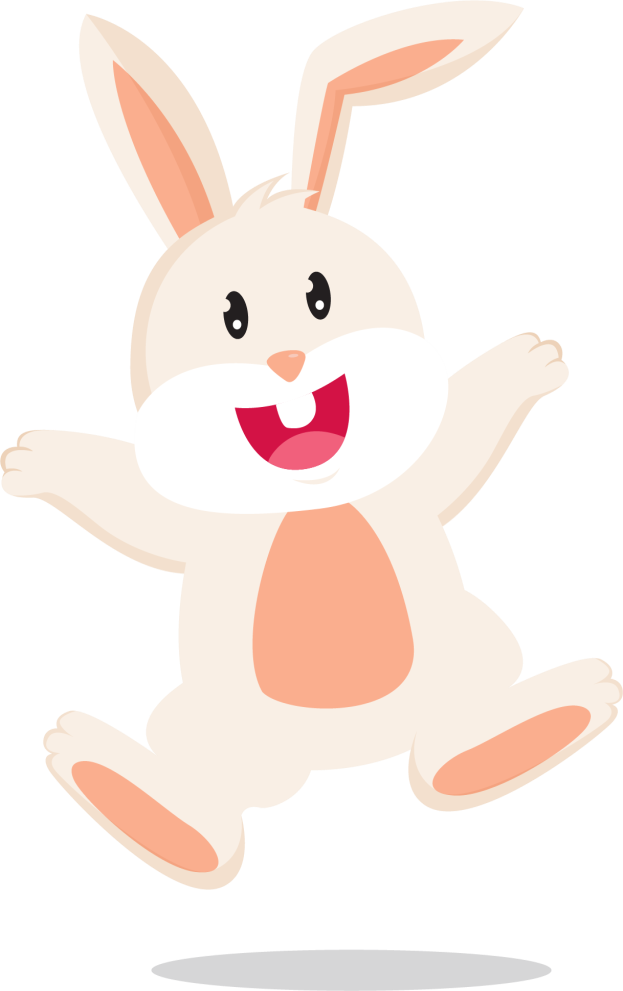 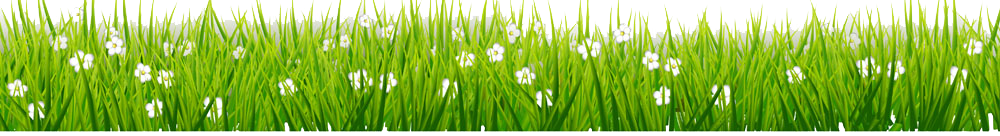 Những số nào lớn hơn 5?
2
7
1
5
4
3
9
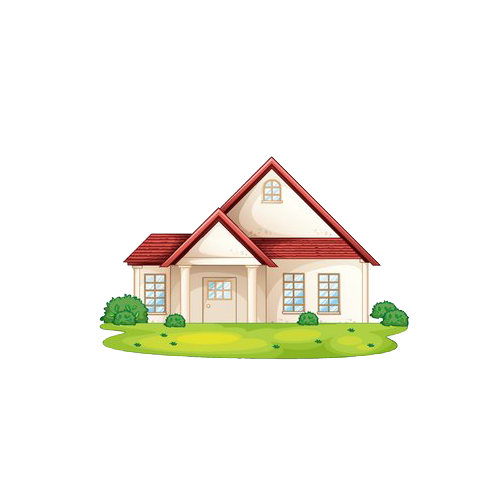 Những số lớn hơn 5 là:
1
2
3
4
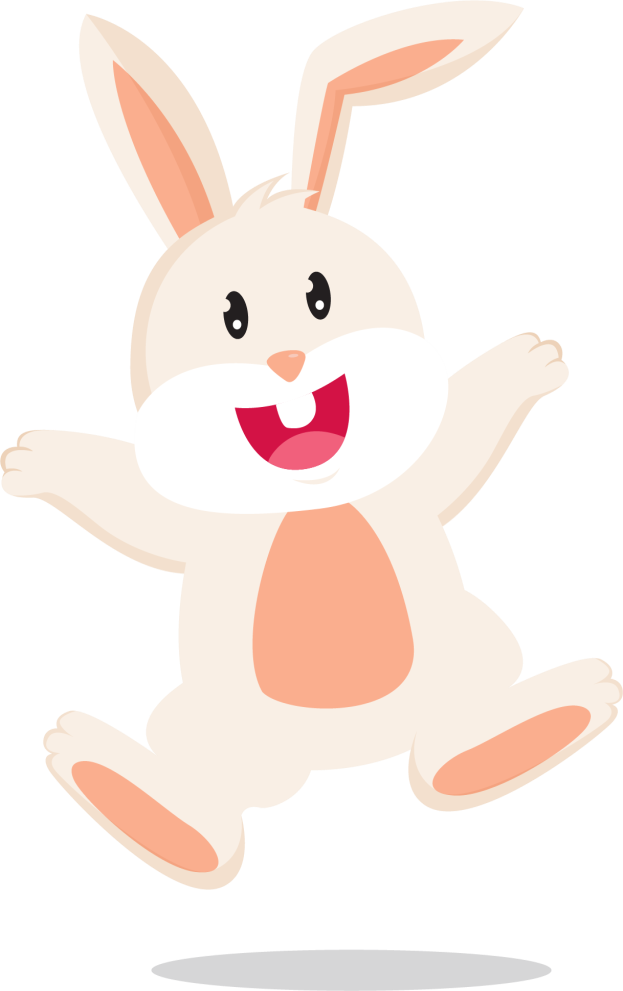 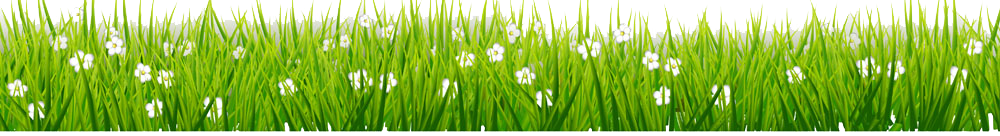 Những số nào có thể điền vào ô trống?
3
>
?
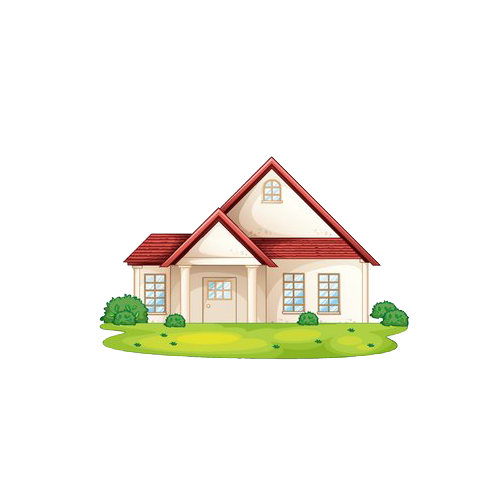 2
1
0
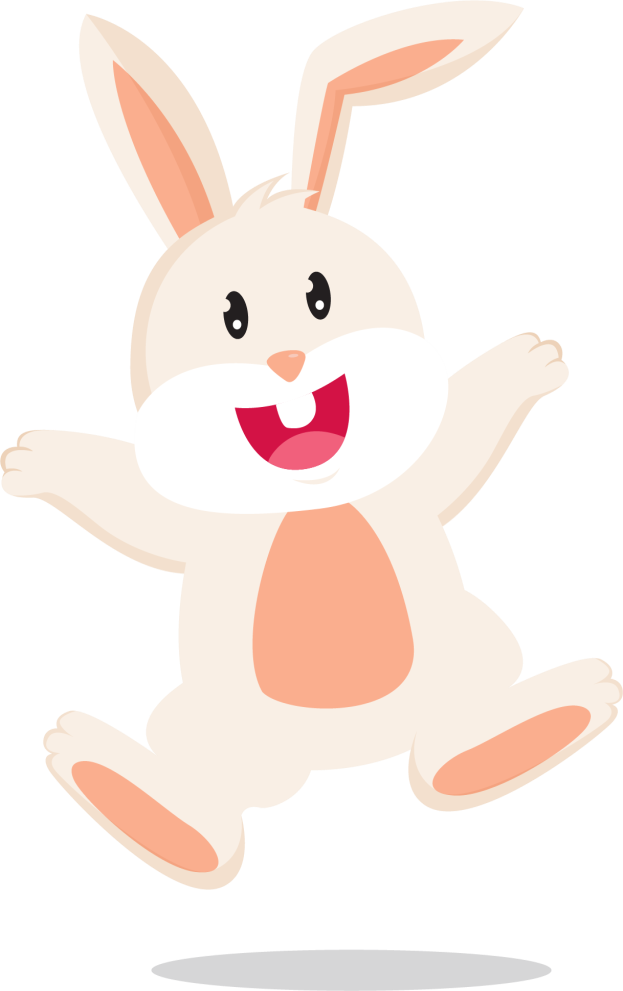 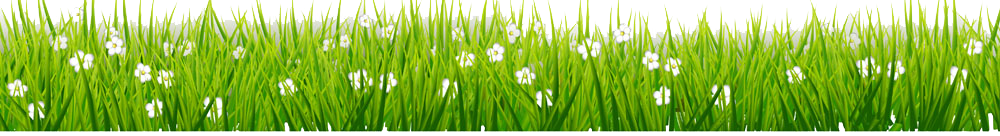 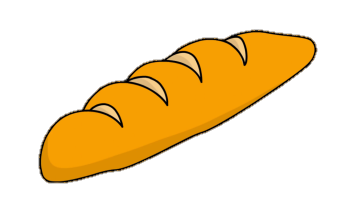 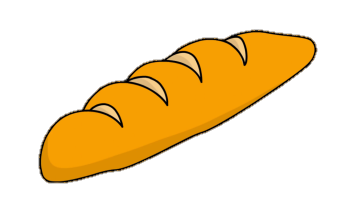 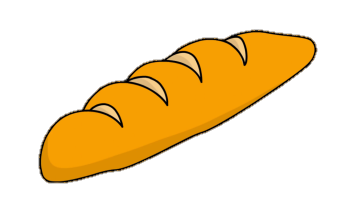 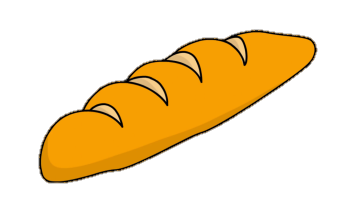 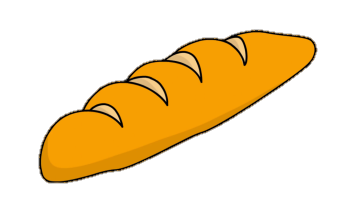 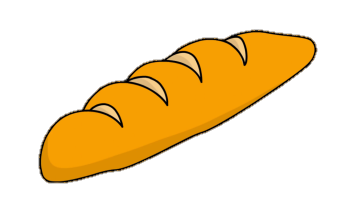 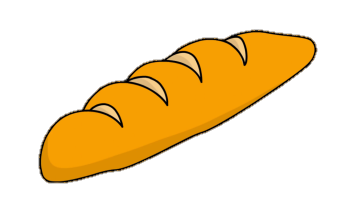 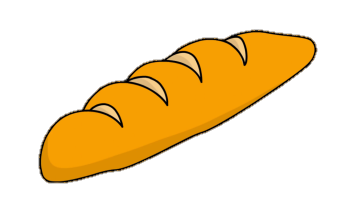 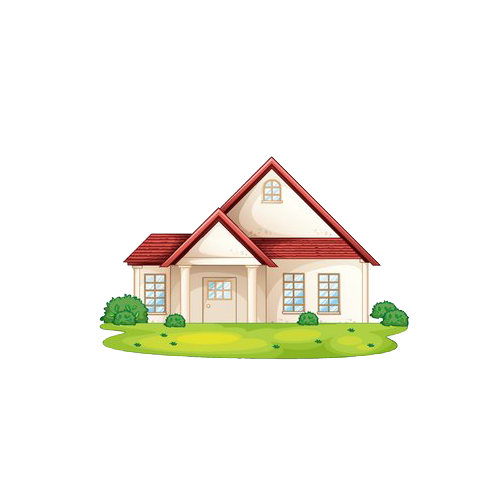 5
?
3
5
>
3
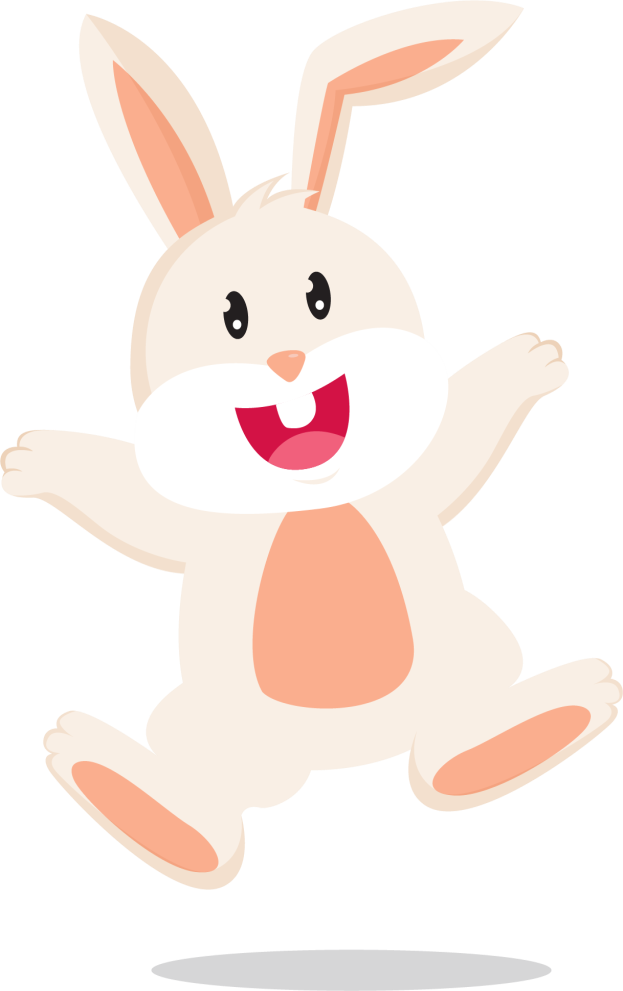 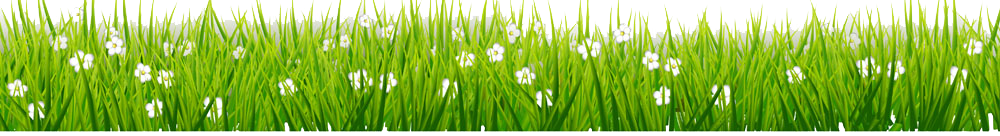 [Speaker Notes: GV yêu cầu nhé]
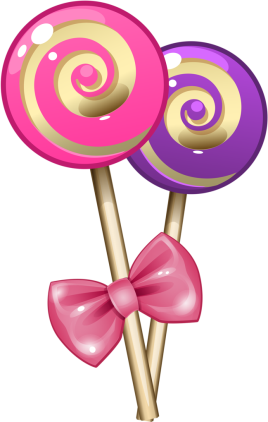 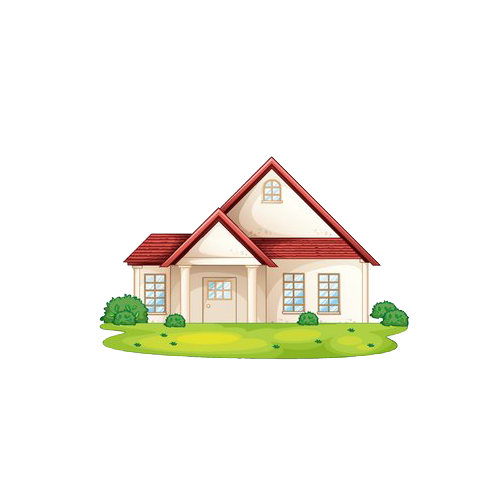 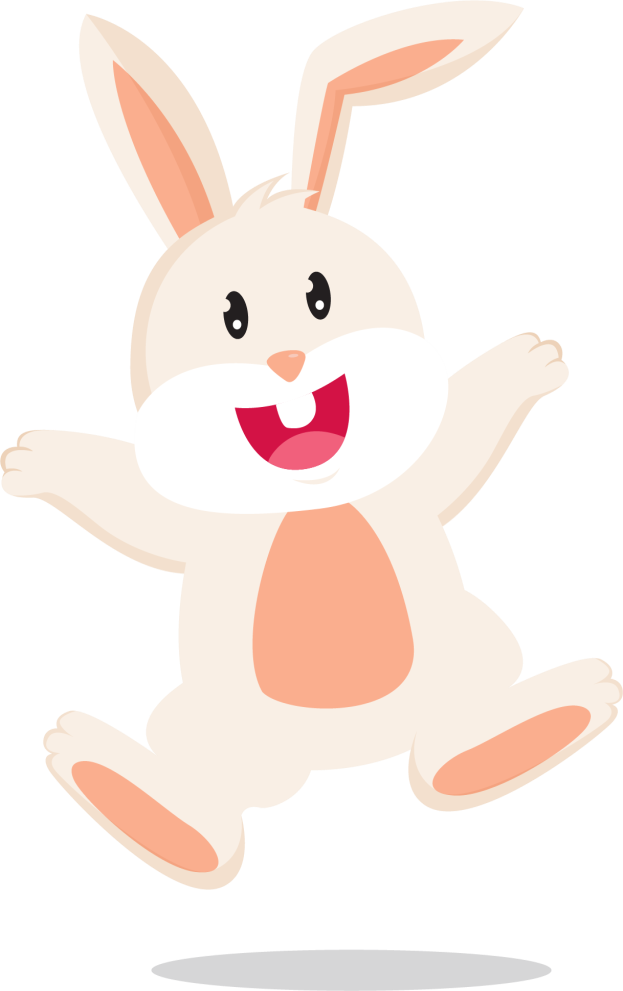 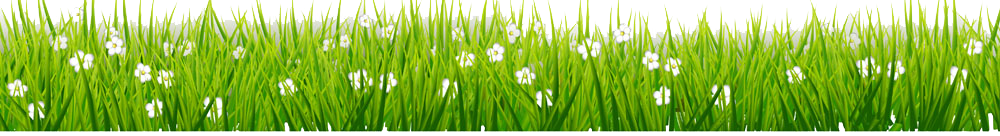 Bài 4
SO SÁNH SỐ
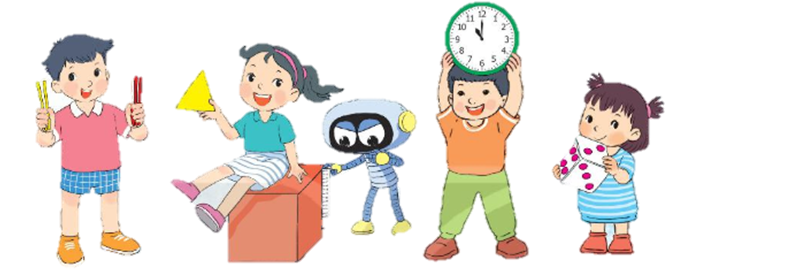 BÉ HƠN, DẤU <
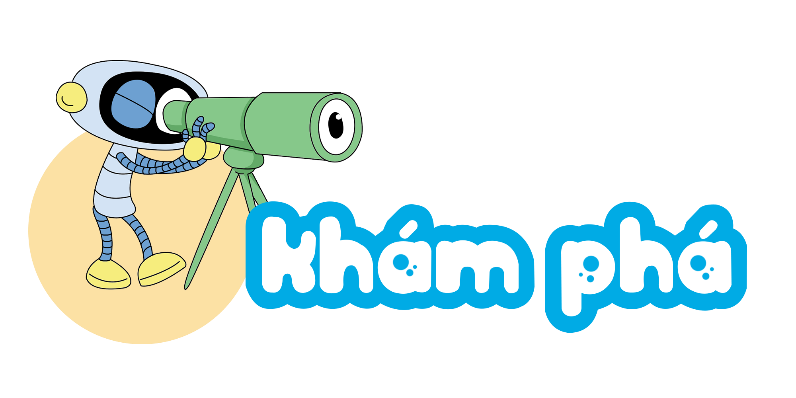 Sách Toán_trang 26
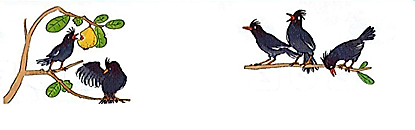 ?
2
?
3
2 bé hơn 3
2 bé hơn 3
2  <  3
2 con chim ít hơn 3 con chim.
[Speaker Notes: GV nên giáo dục học sinh biết chia sẻ, k ích kỉ như chú chim kia ăn một mình]
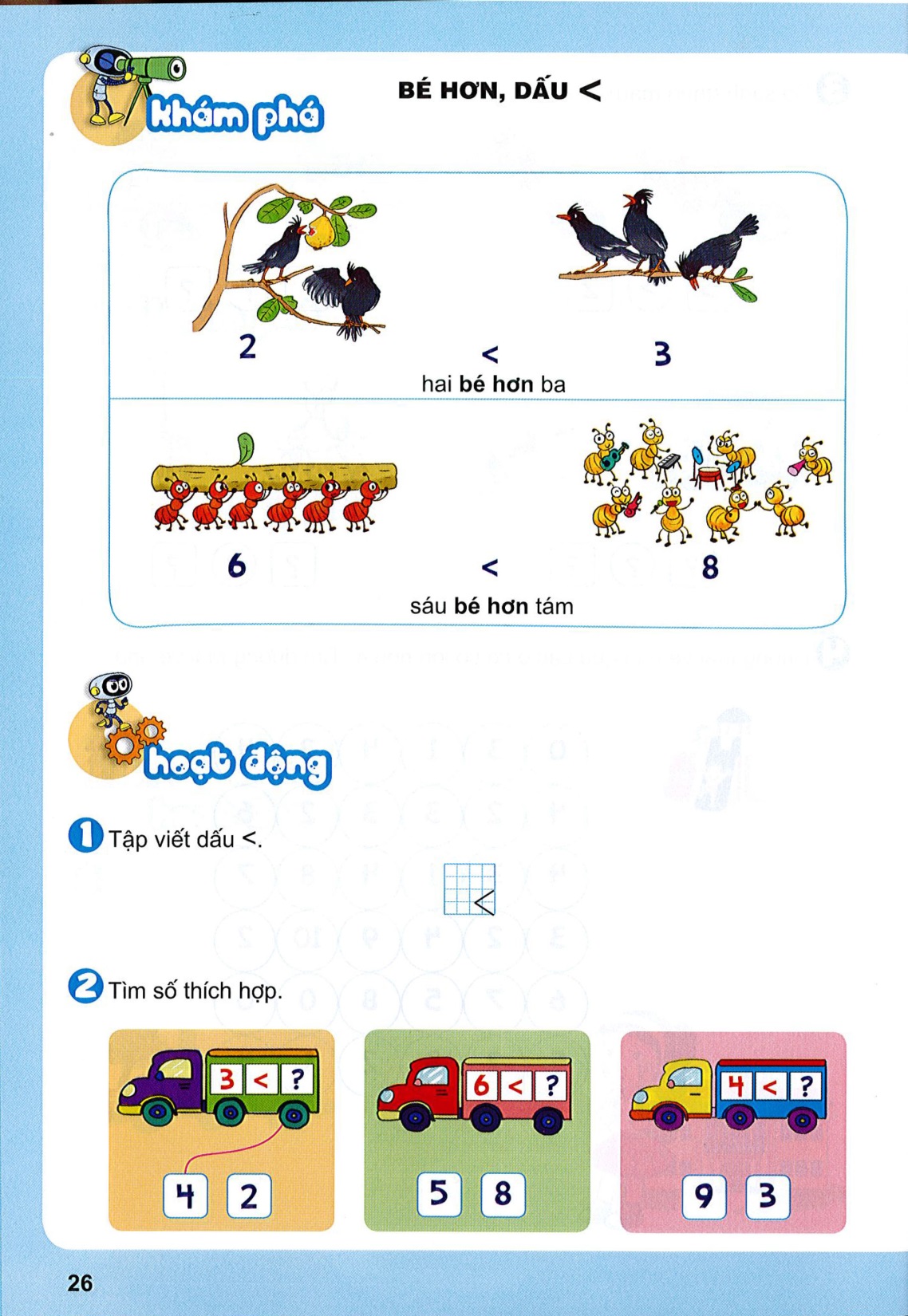 ?
6
?
8
6 bé hơn 8
6 bé hơn 8
6  <  8
6 con kiến ít hơn 8 con kiến.
[Speaker Notes: GV nên giáo dục học sinh biết chia sẻ, k ích kỉ như chú chim kia ăn một mình]
Quan sát và nói phép so sánh phù hợp.
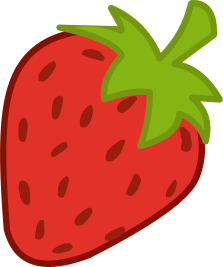 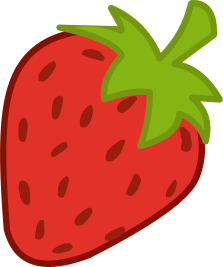 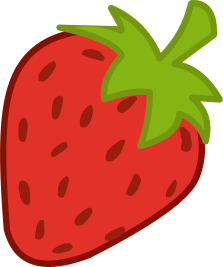 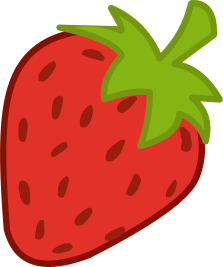 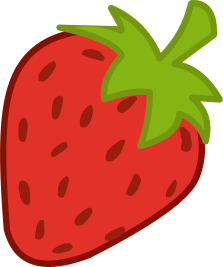 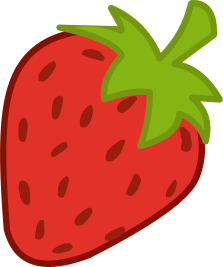 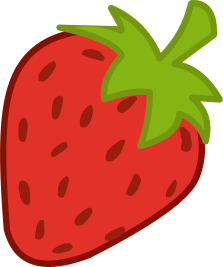 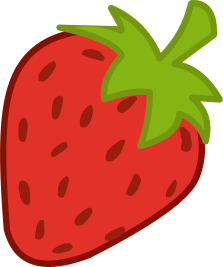 3 < 5
3 bé hơn 5
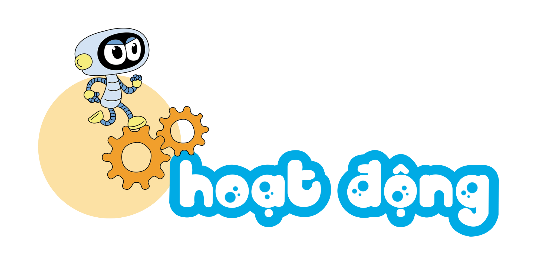 1
Tập viết dấu <
<
[Speaker Notes: HDHS quan sát trước]
2
Tìm số thích hợp.
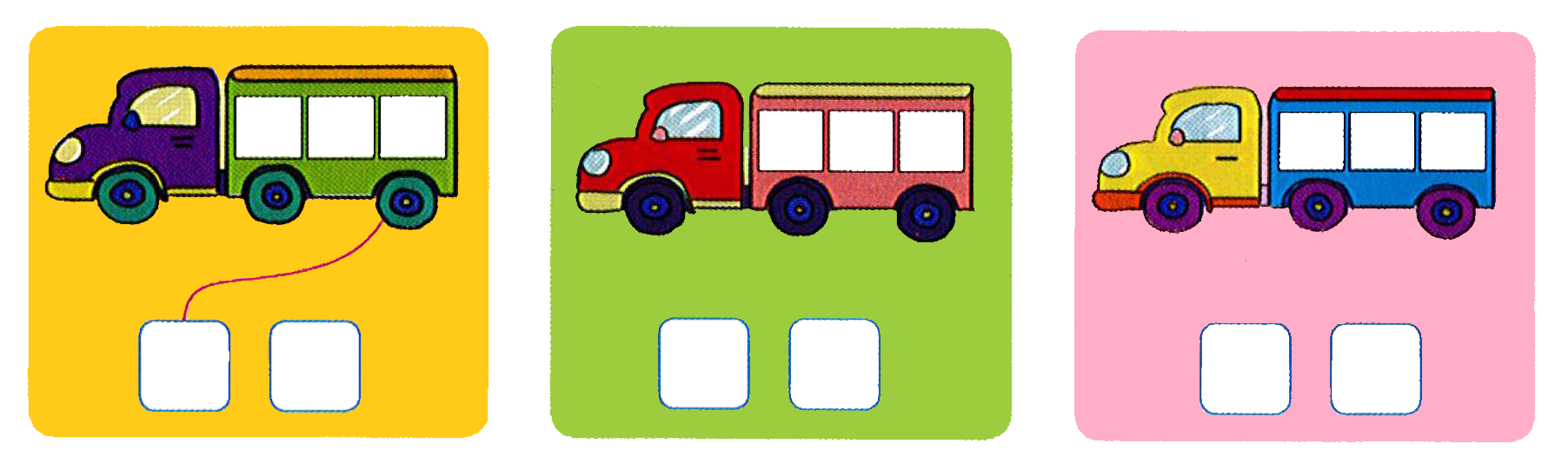 3
<
?
6
<
?
4
<
?
4
2
5
8
9
3
3
So sánh (theo mẫu)
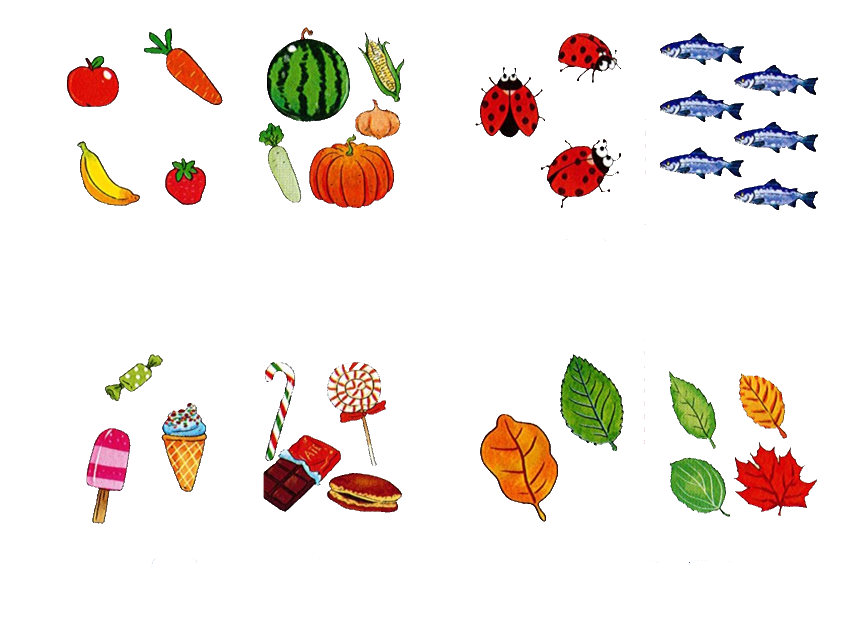 <
?
<
4
5
?
3
?
6
?
<
3
?
?
4
?
?
<
?
?
2
?
?
4
[Speaker Notes: GV giáo dục thêm các kiến thức kĩ năng ở các tranh. Tranh 1, 2, 4: đoàn kết,]
4
Cho mỗi chuồng một xe cỏ để số dê trong chuồng ít hơn số bó cỏ.
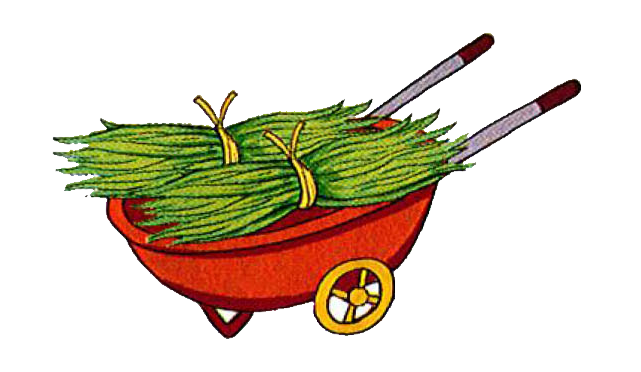 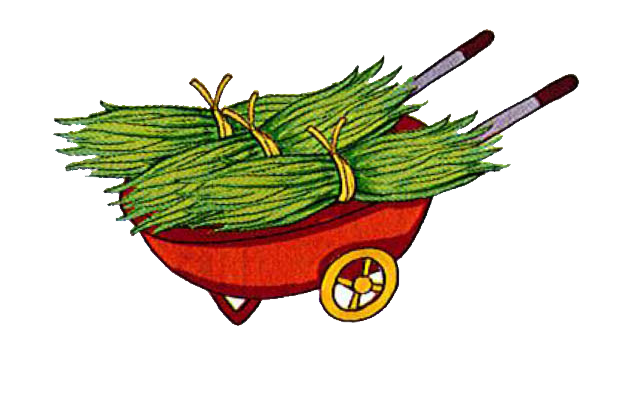 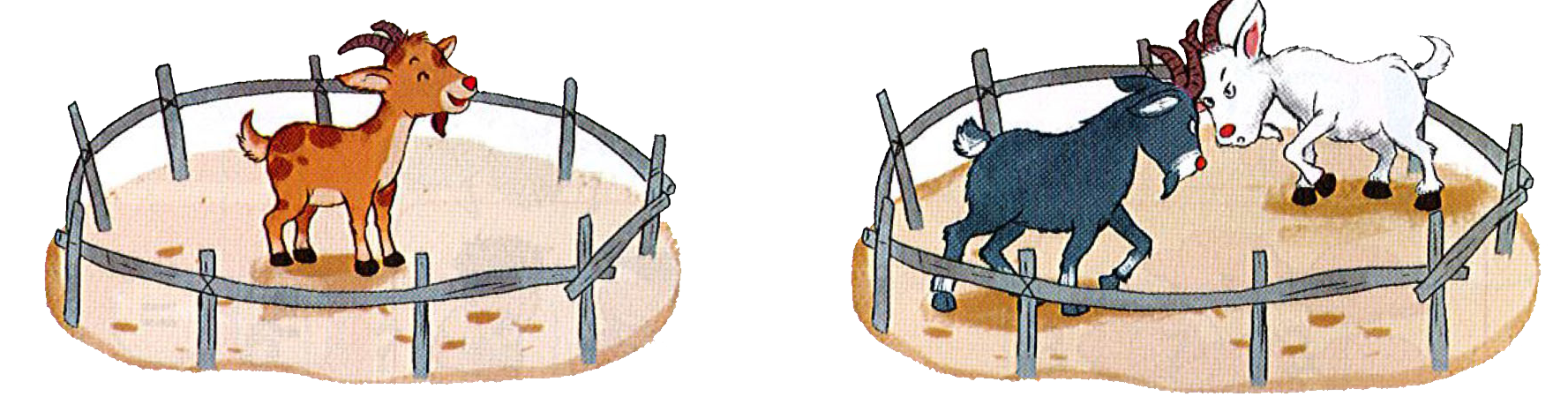 [Speaker Notes: Sách tham khảo]
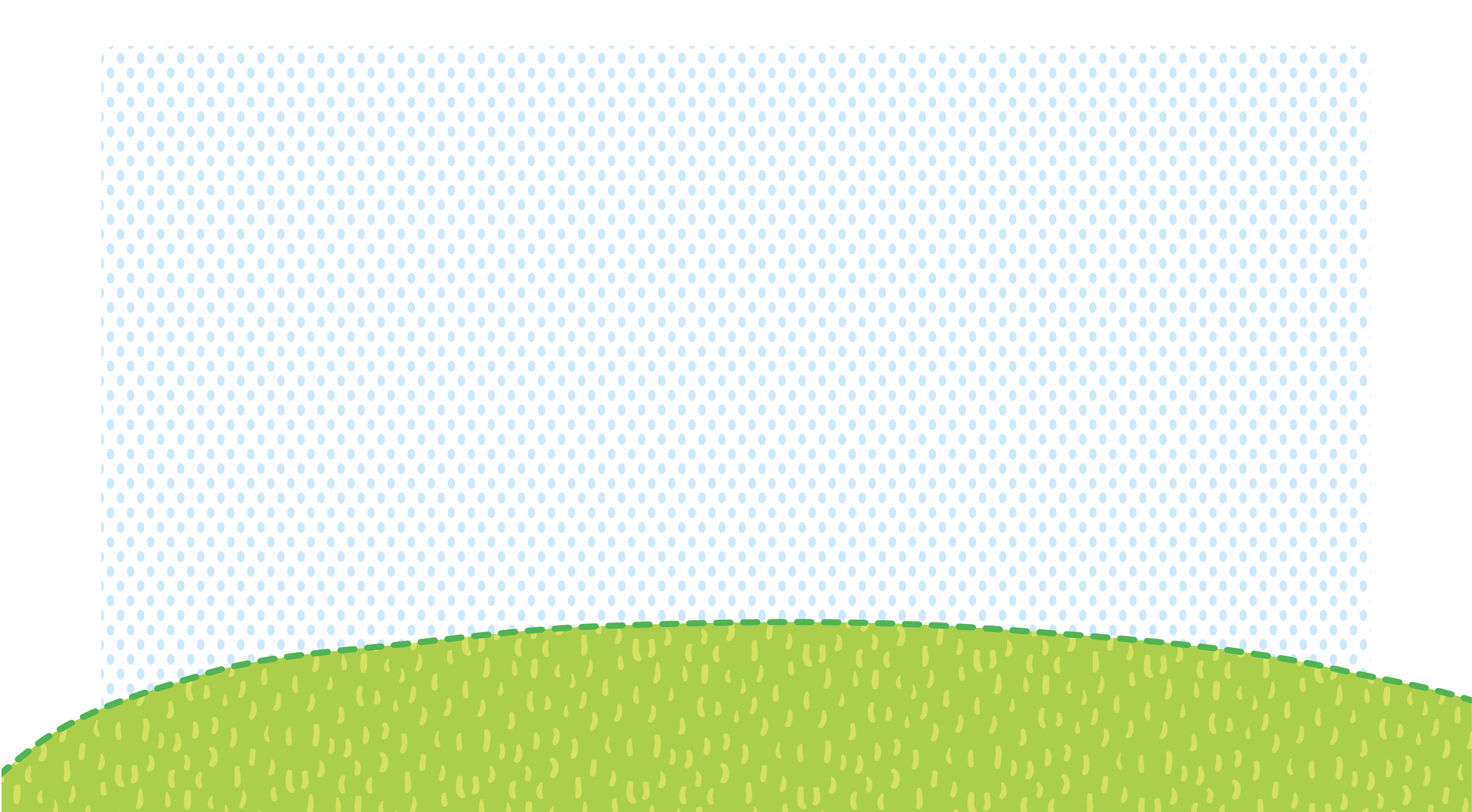 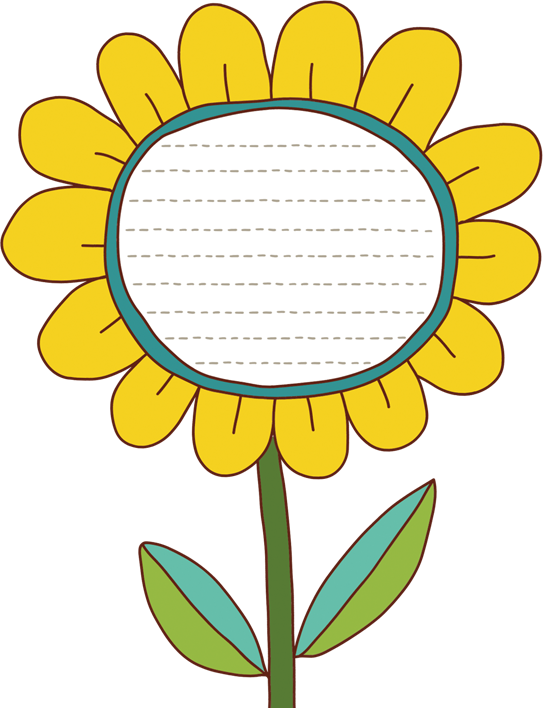 CỦNG CỐ
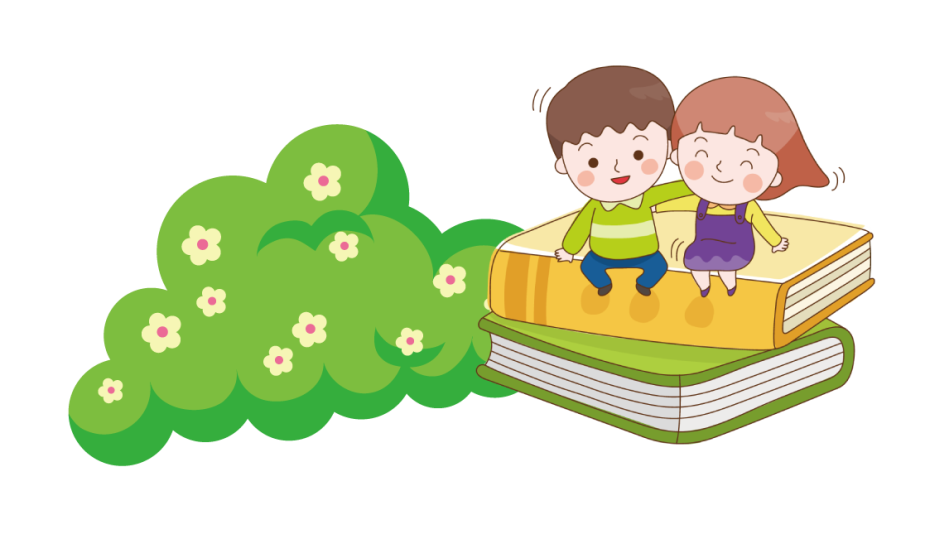